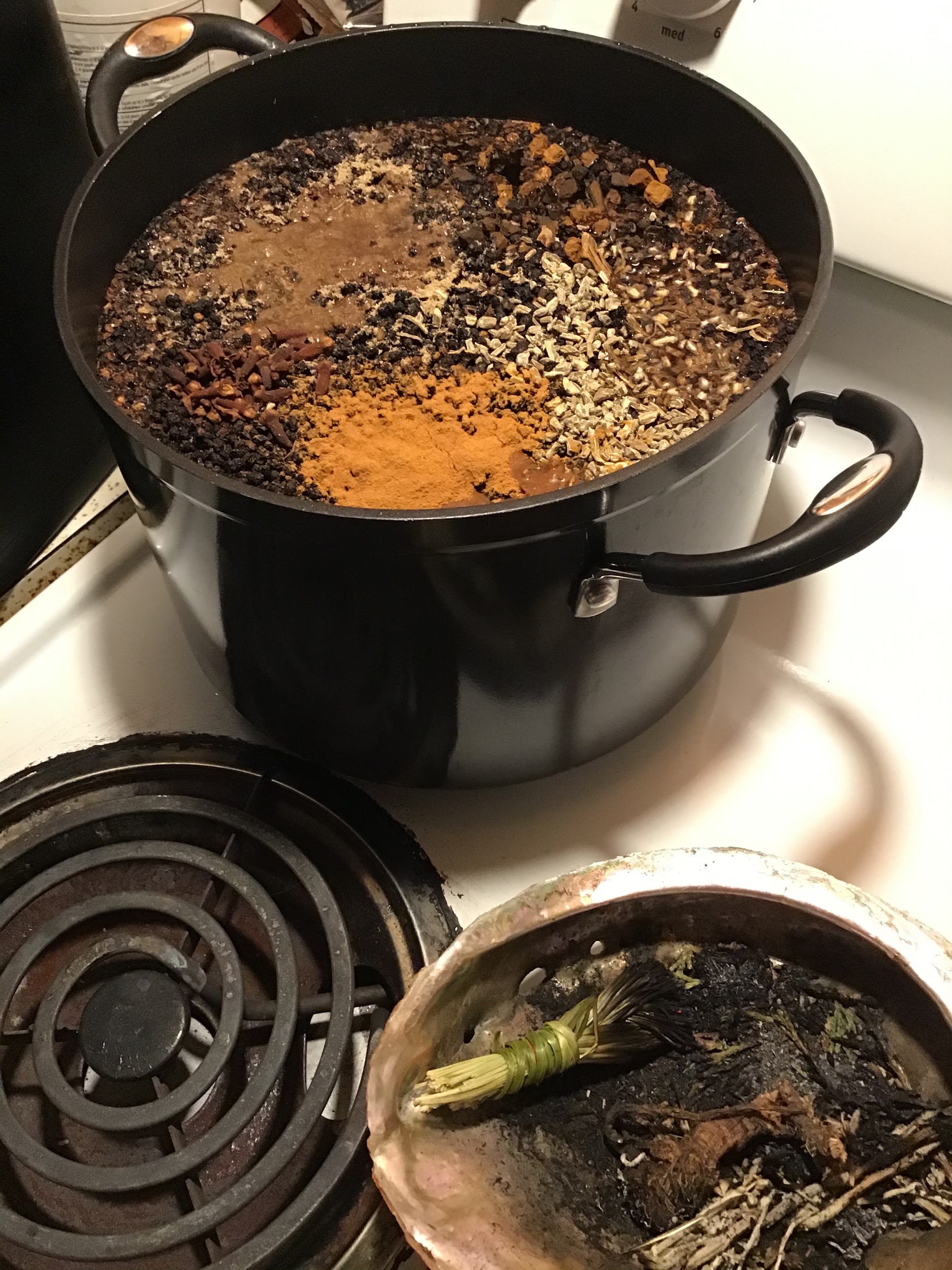 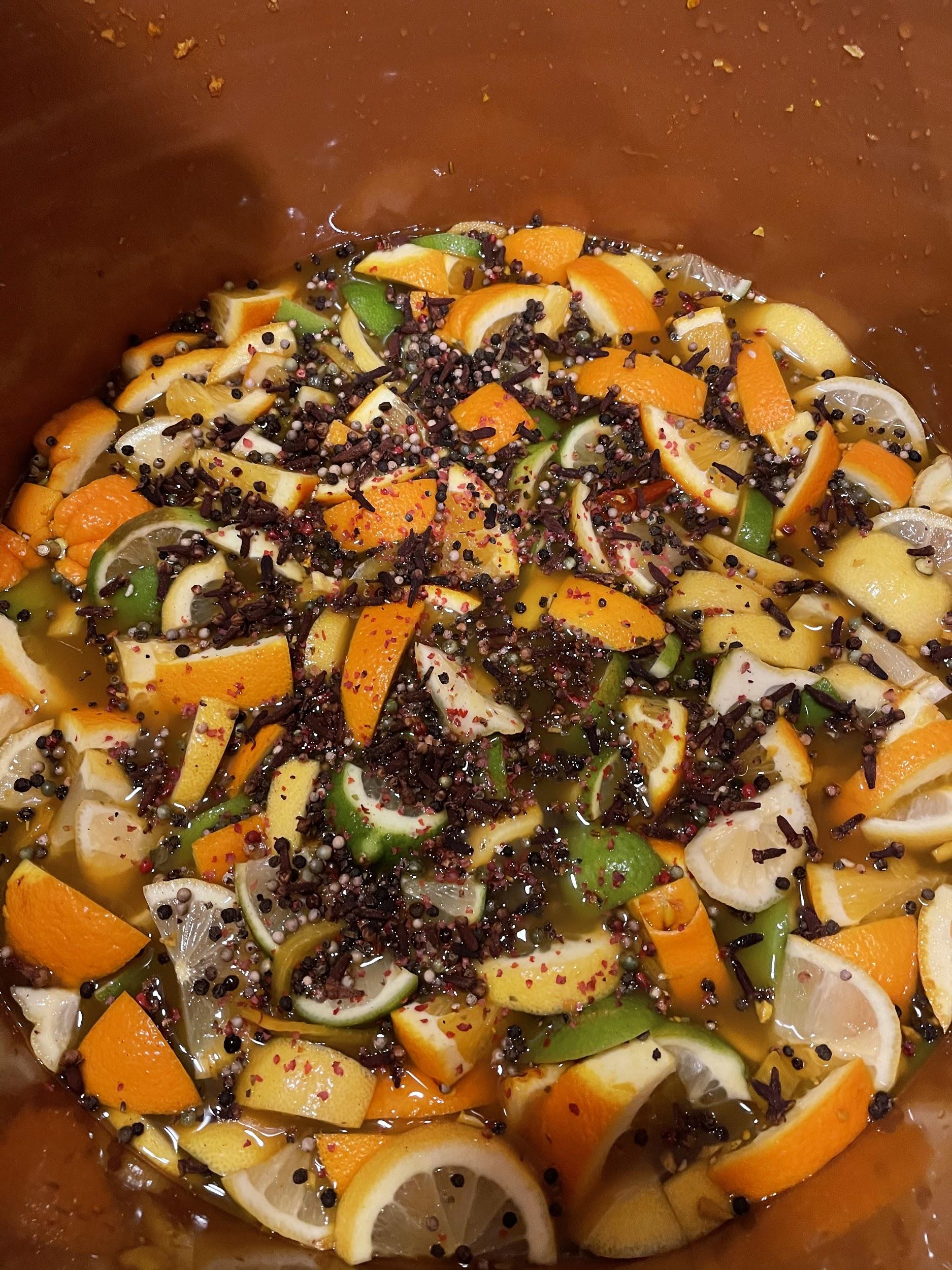 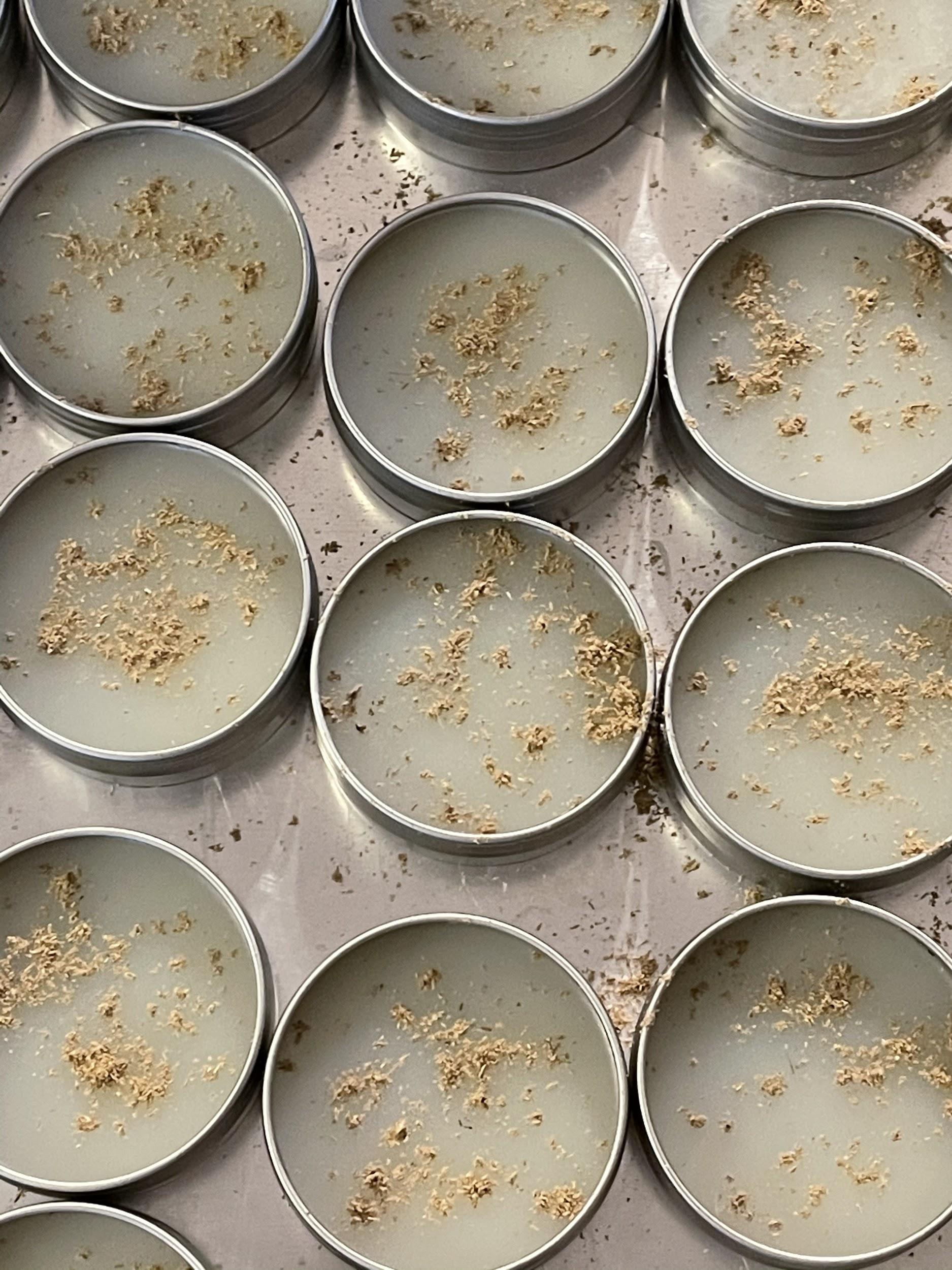 COVID 19 
RESPONSE
Tipiziwin Tolman
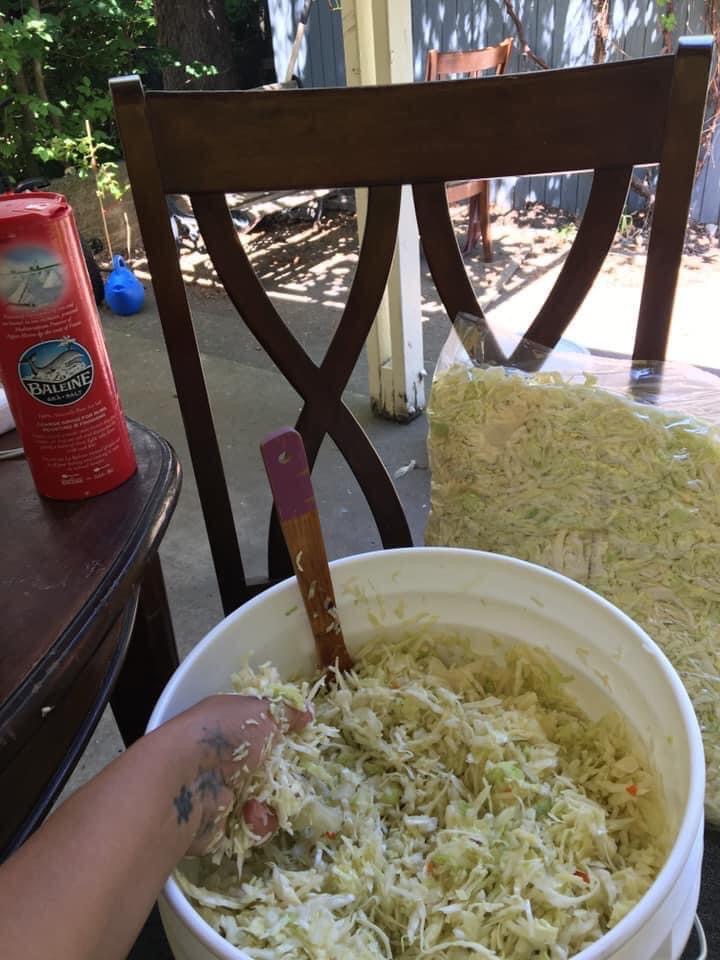 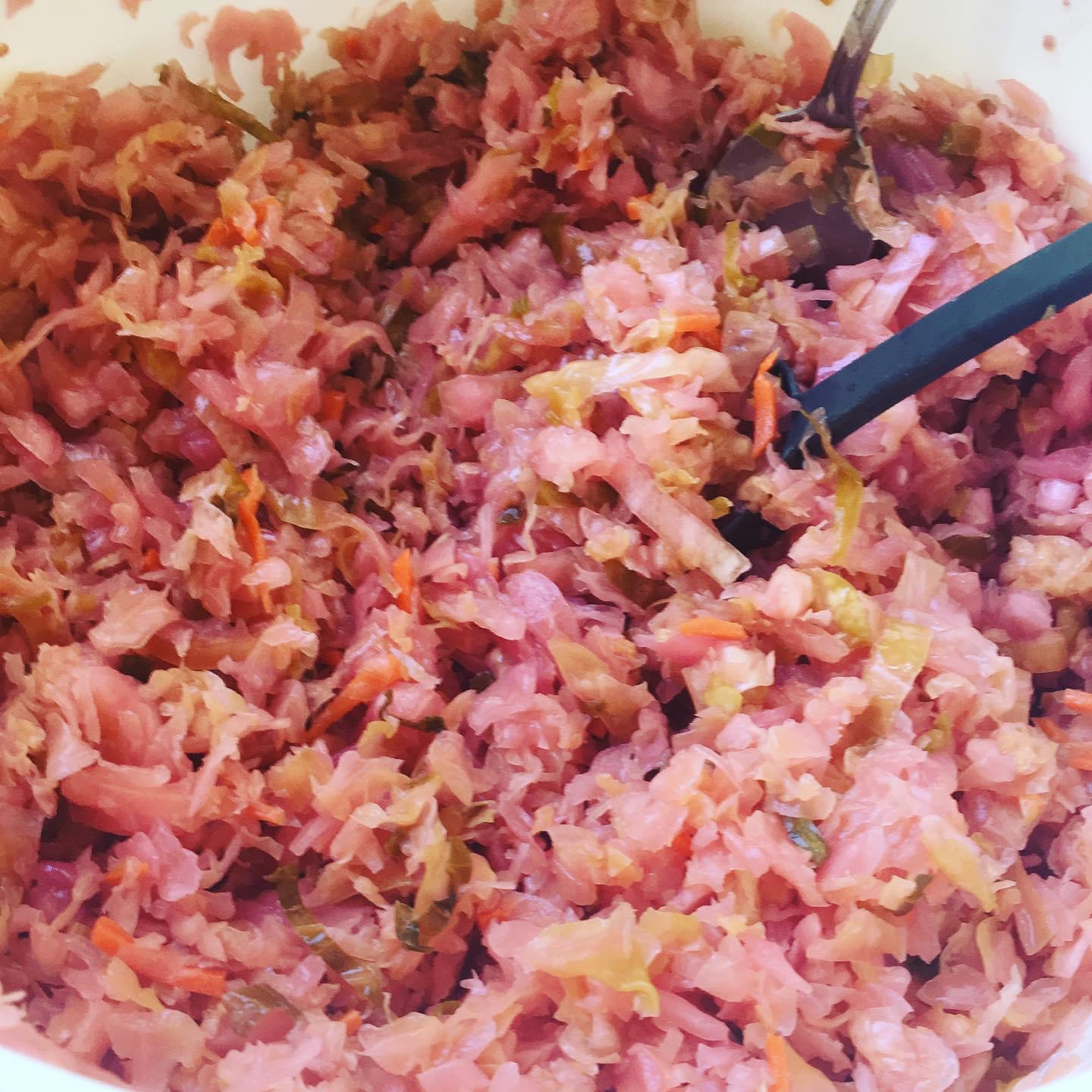 Cabbage + Salt =
SAUERKRAUT
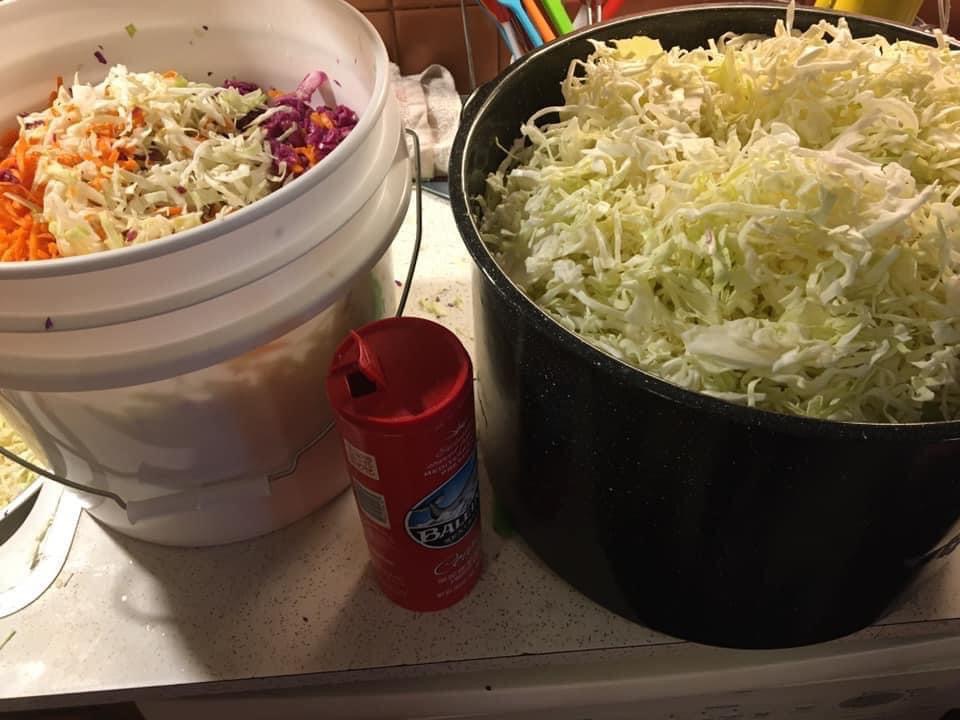 Weigh Cabbage by grams & Multiply by .o2
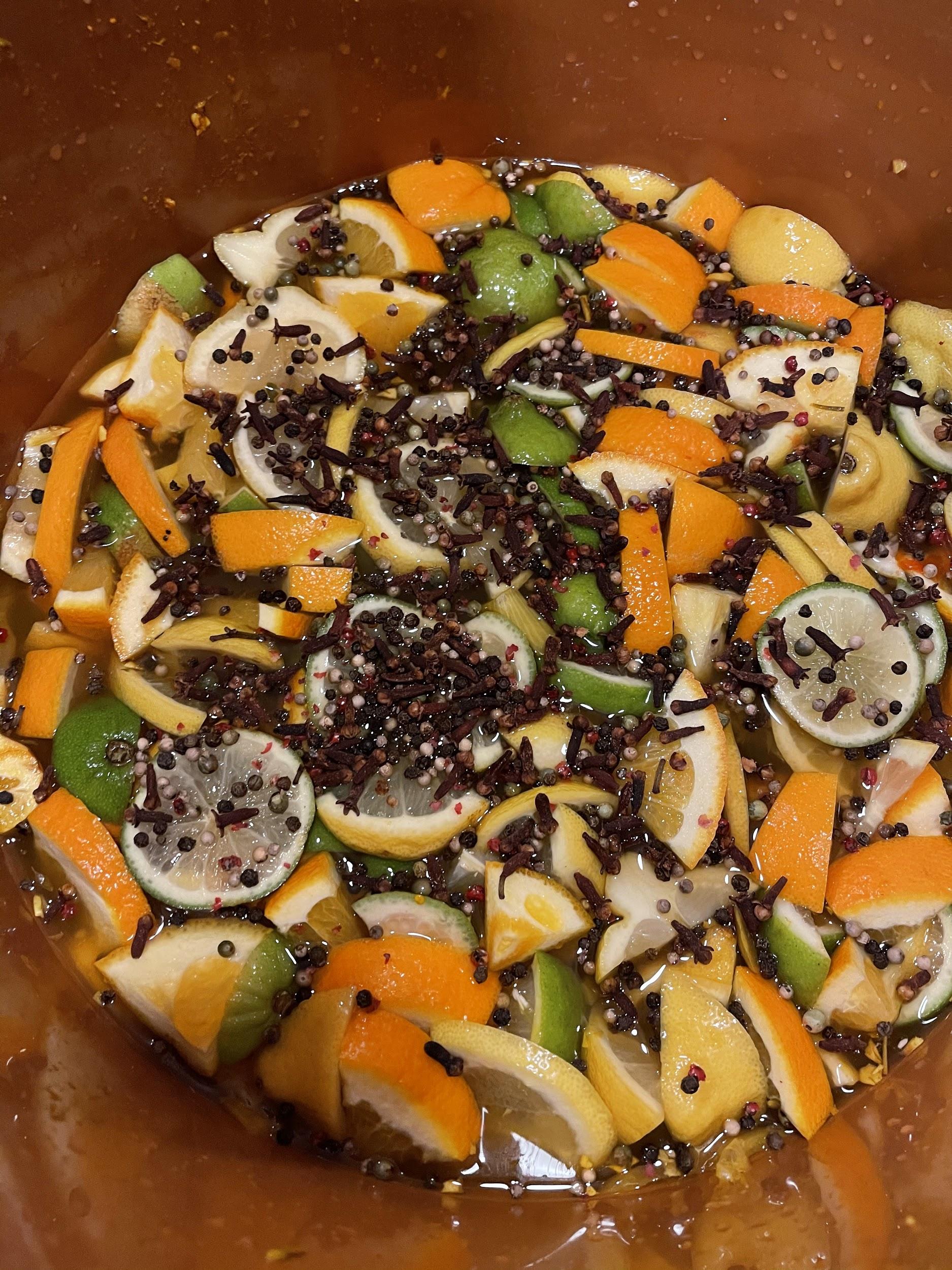 Fire Cider
Food As Medicine 
Respiratory Support
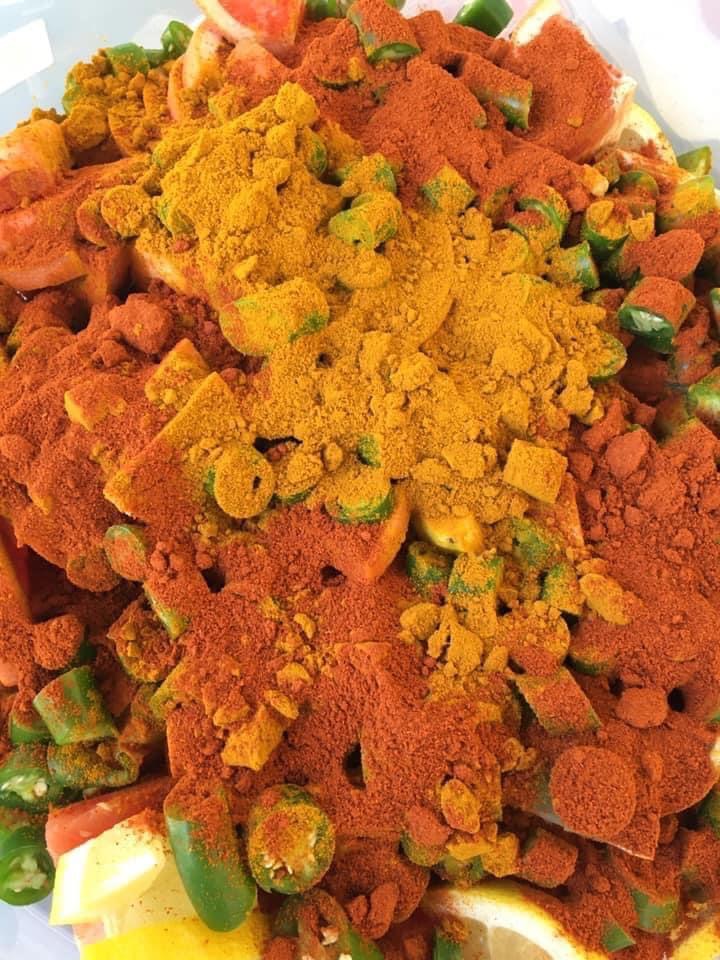 Fire Cider
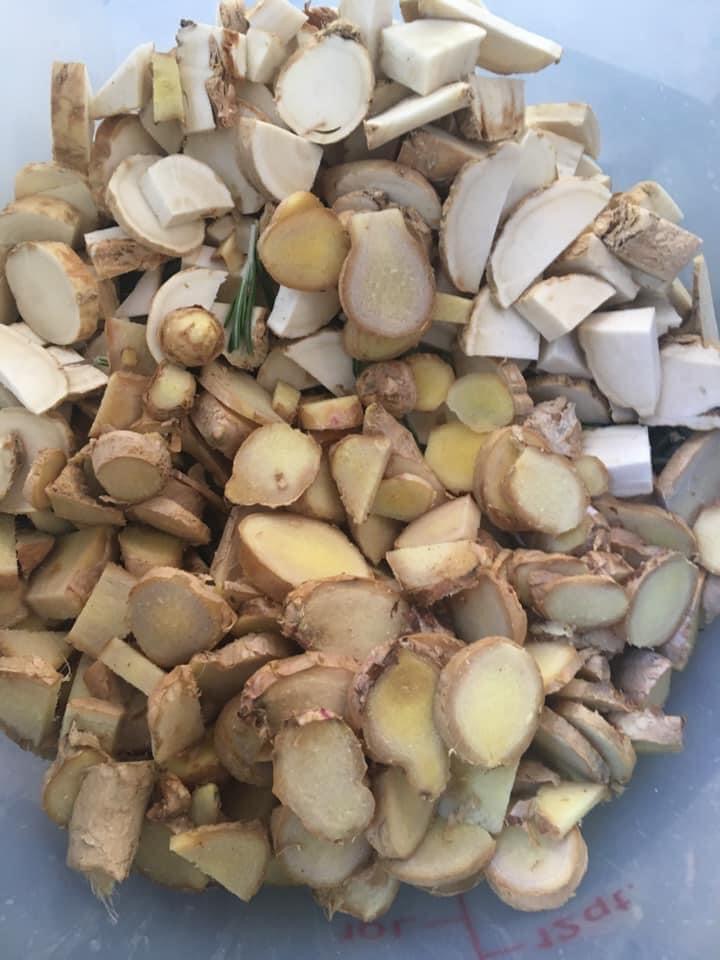 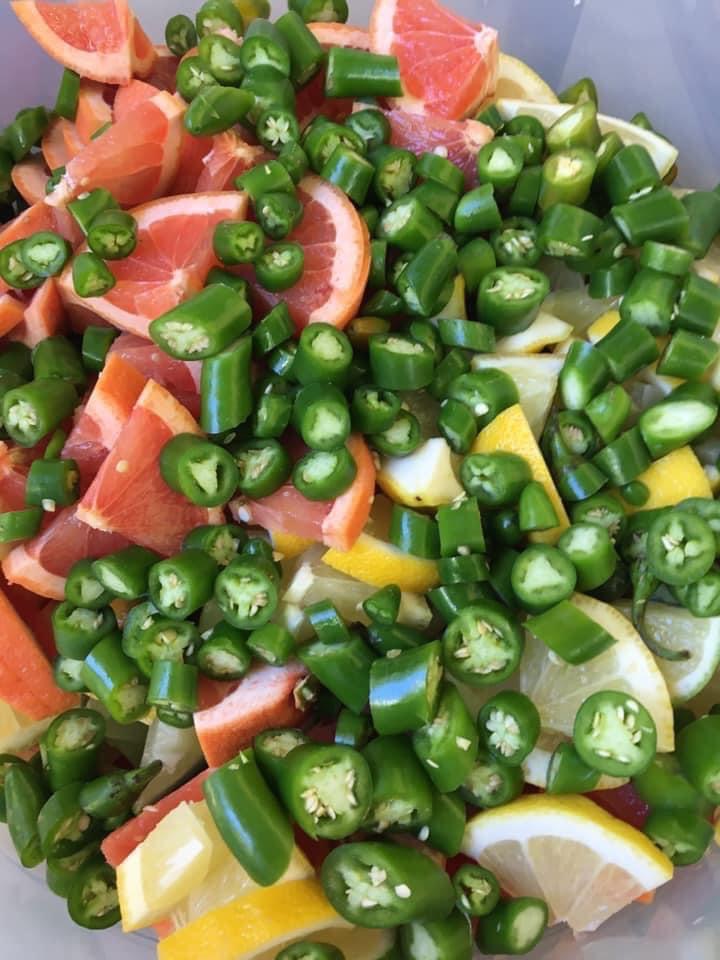 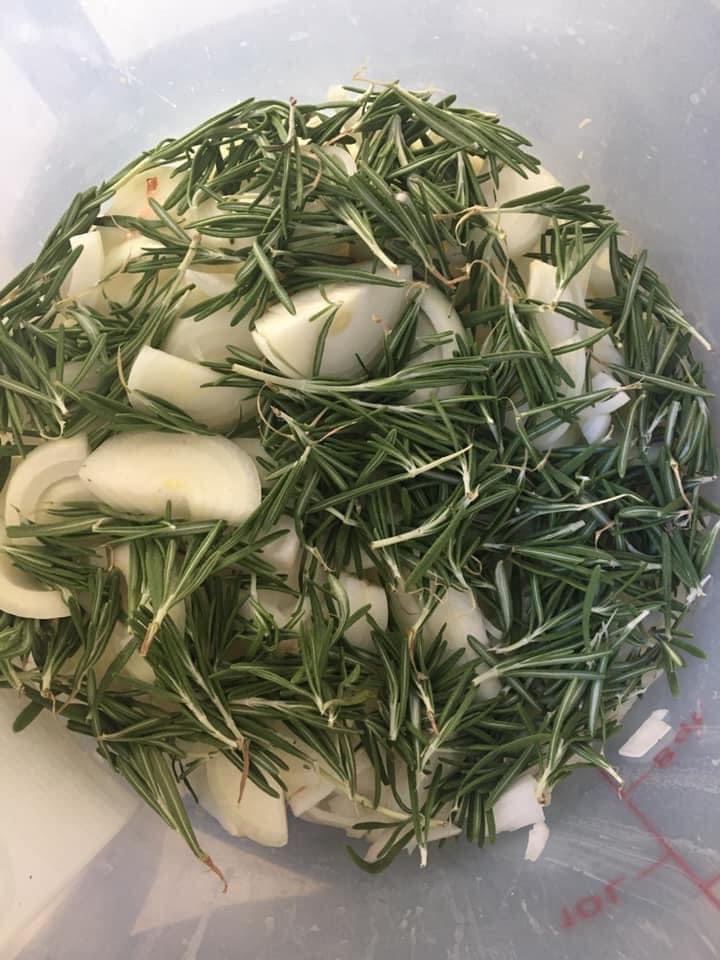 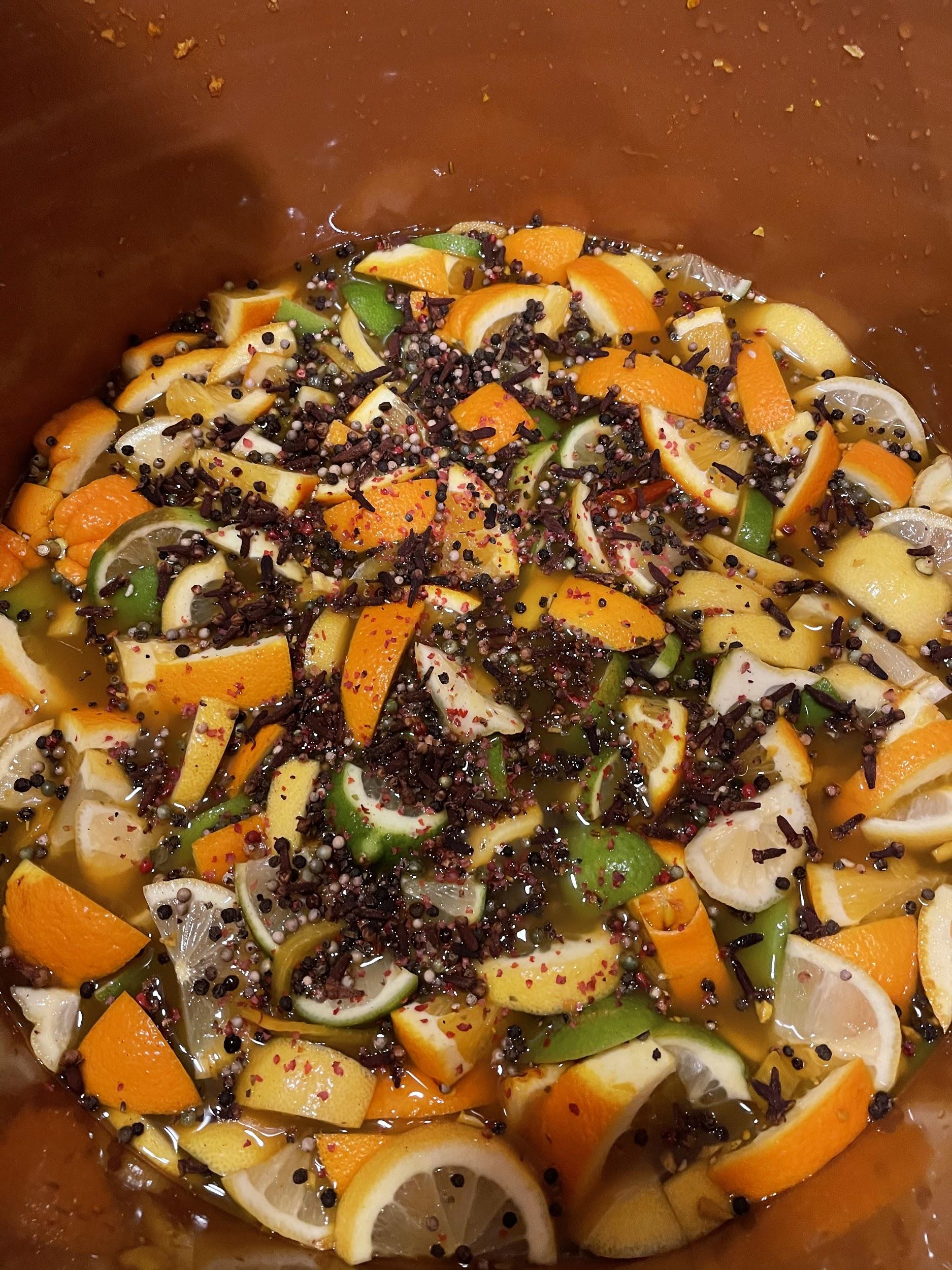 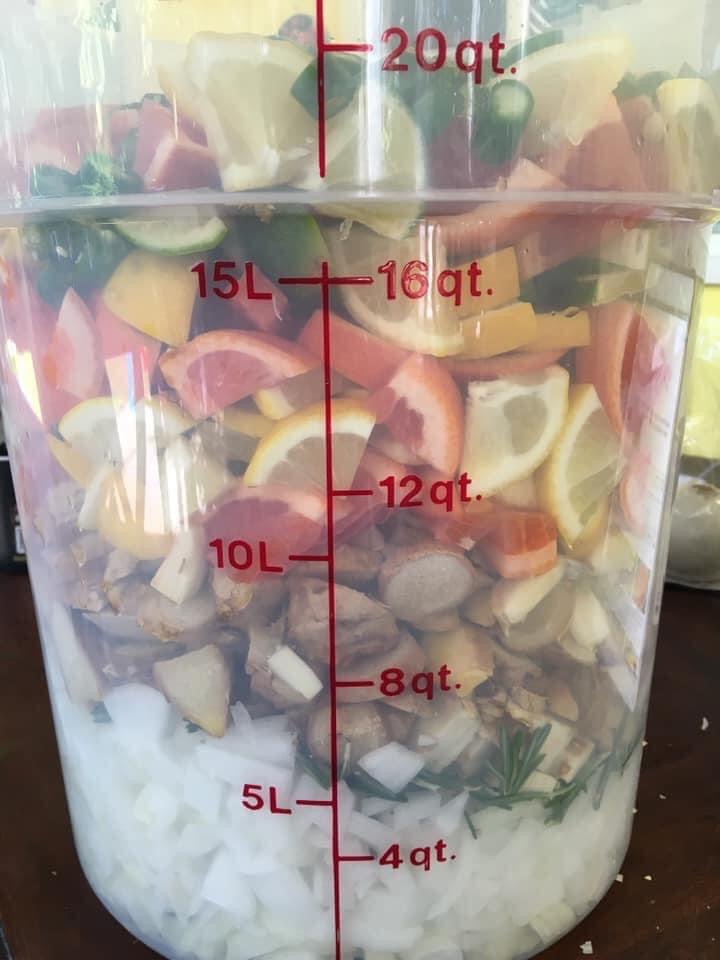 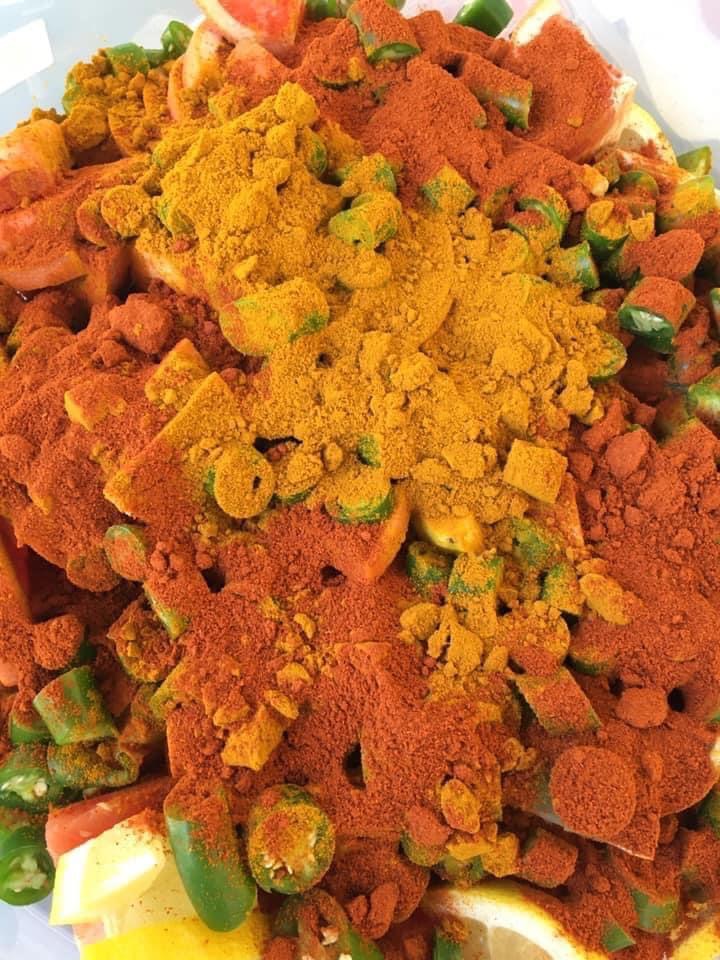 Fire Cider
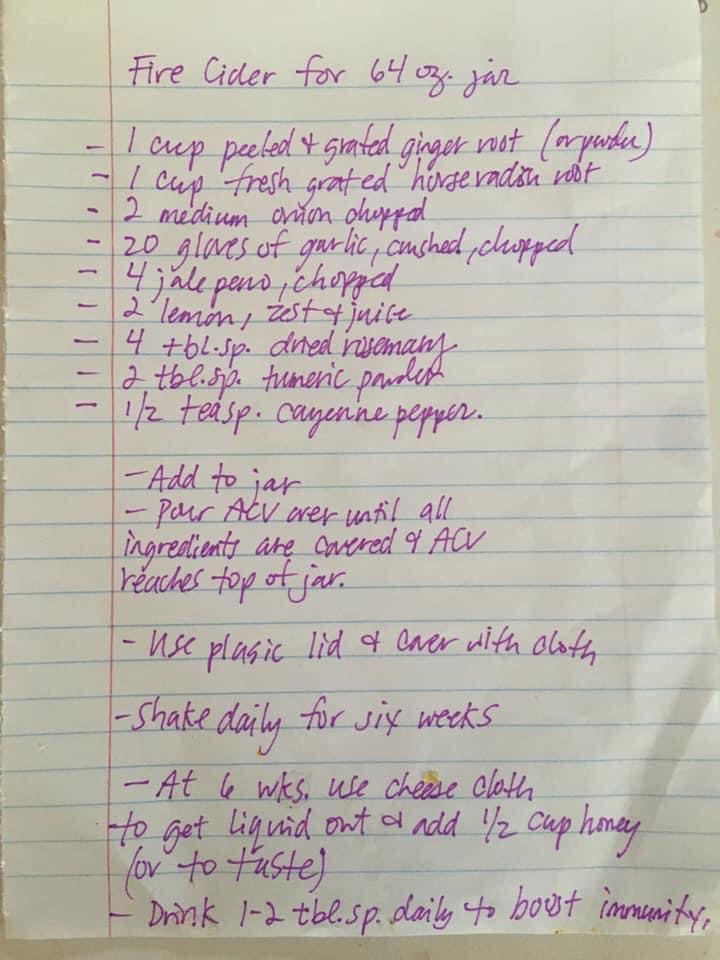 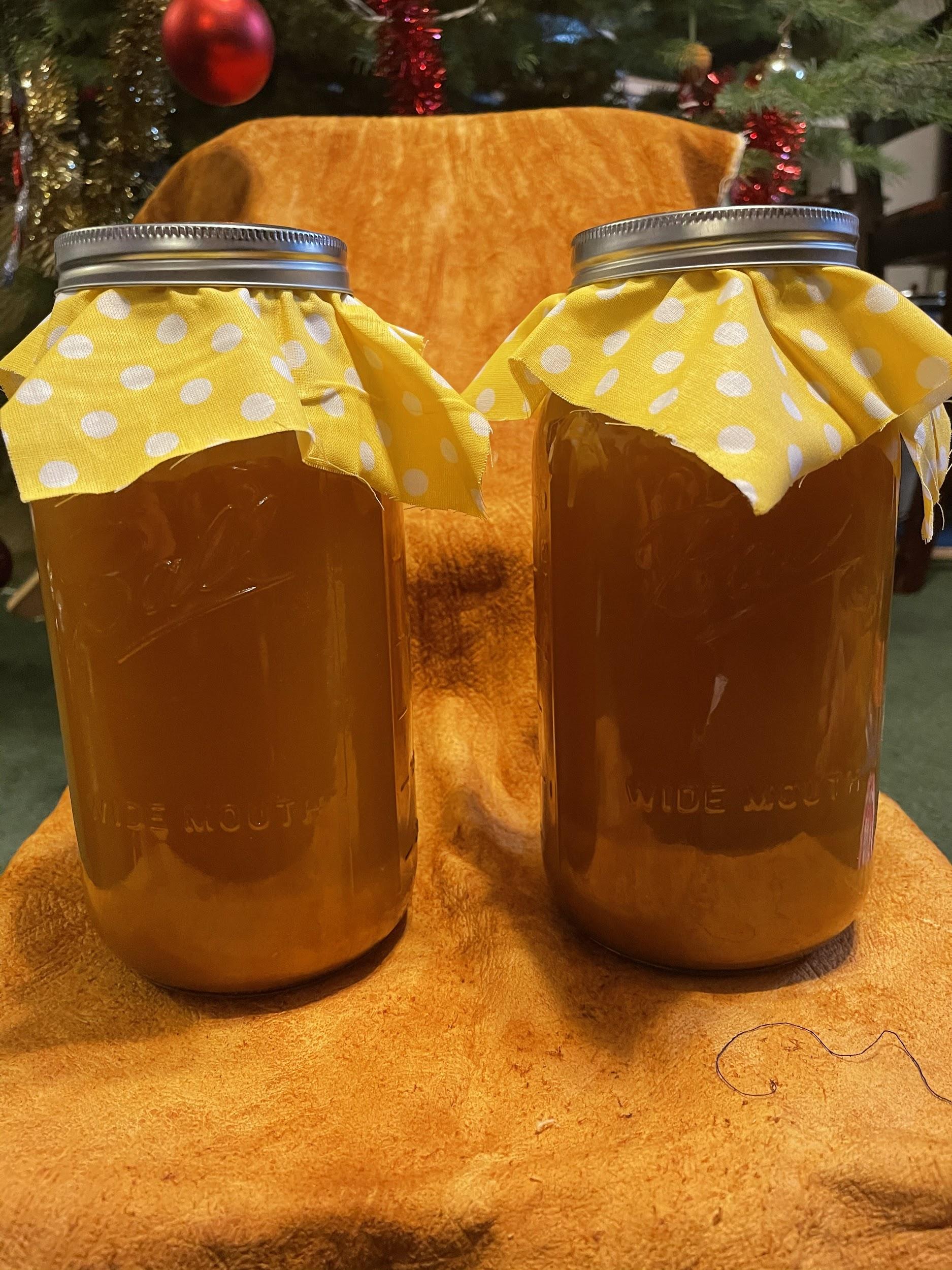 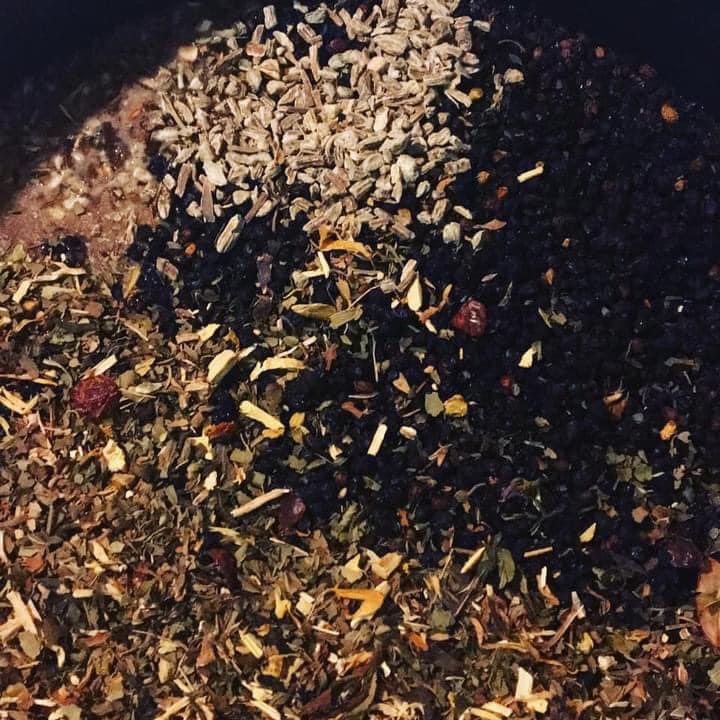 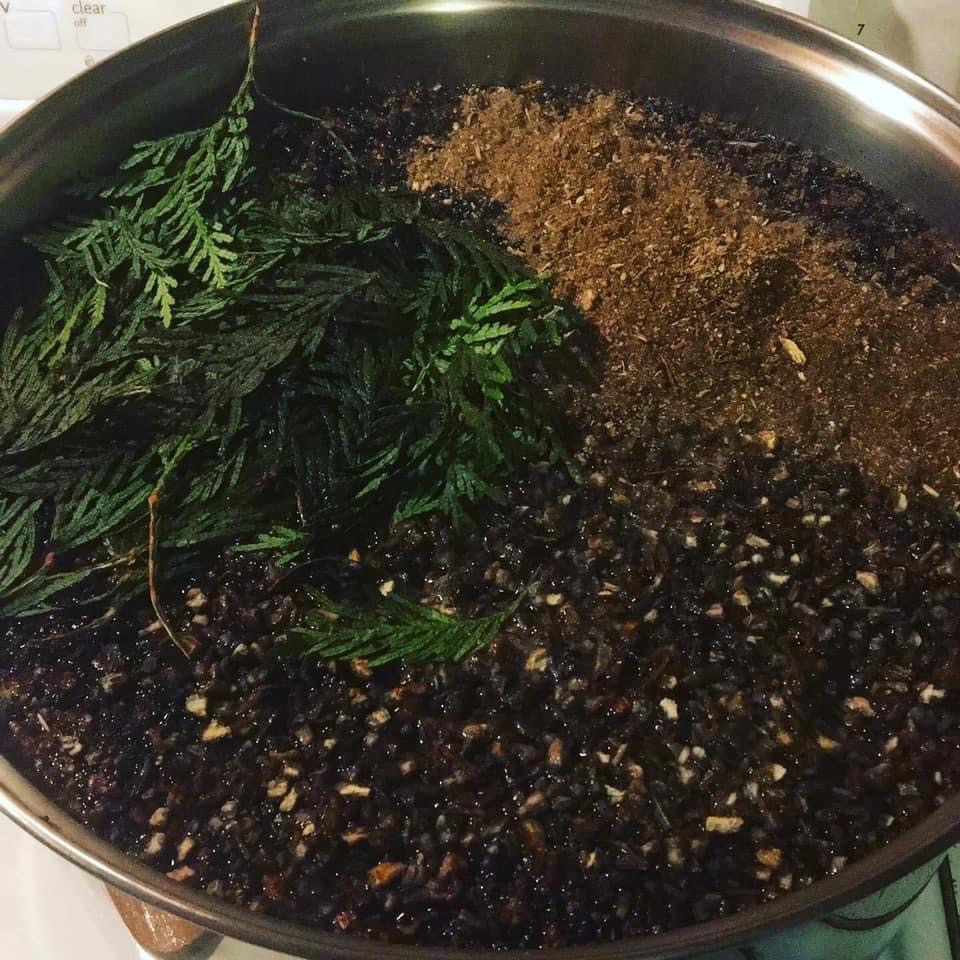 Elderberry Syrup
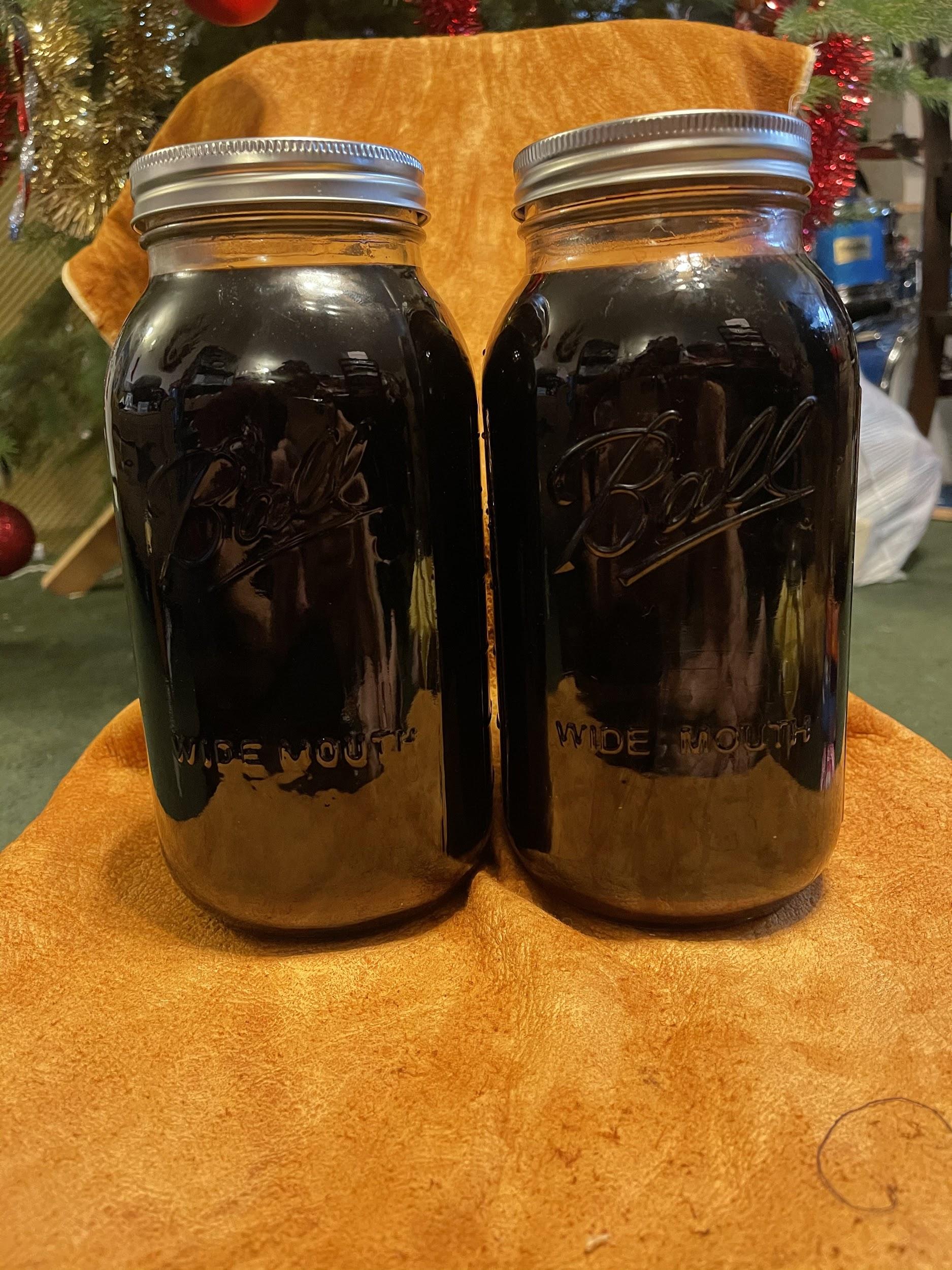 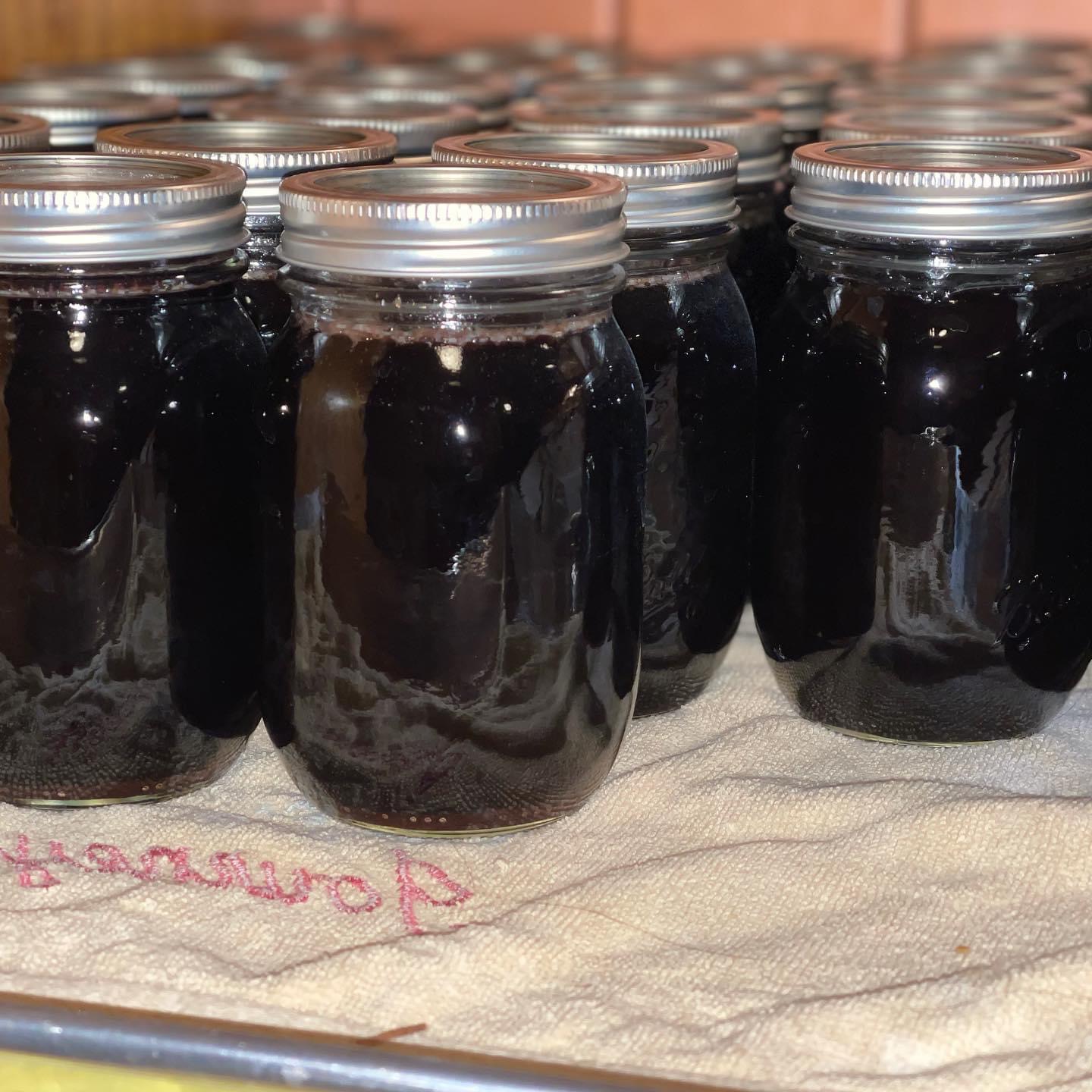 Elderberry +
Boiling Water  =
Elderberry Tonic
Syrup
Elixir
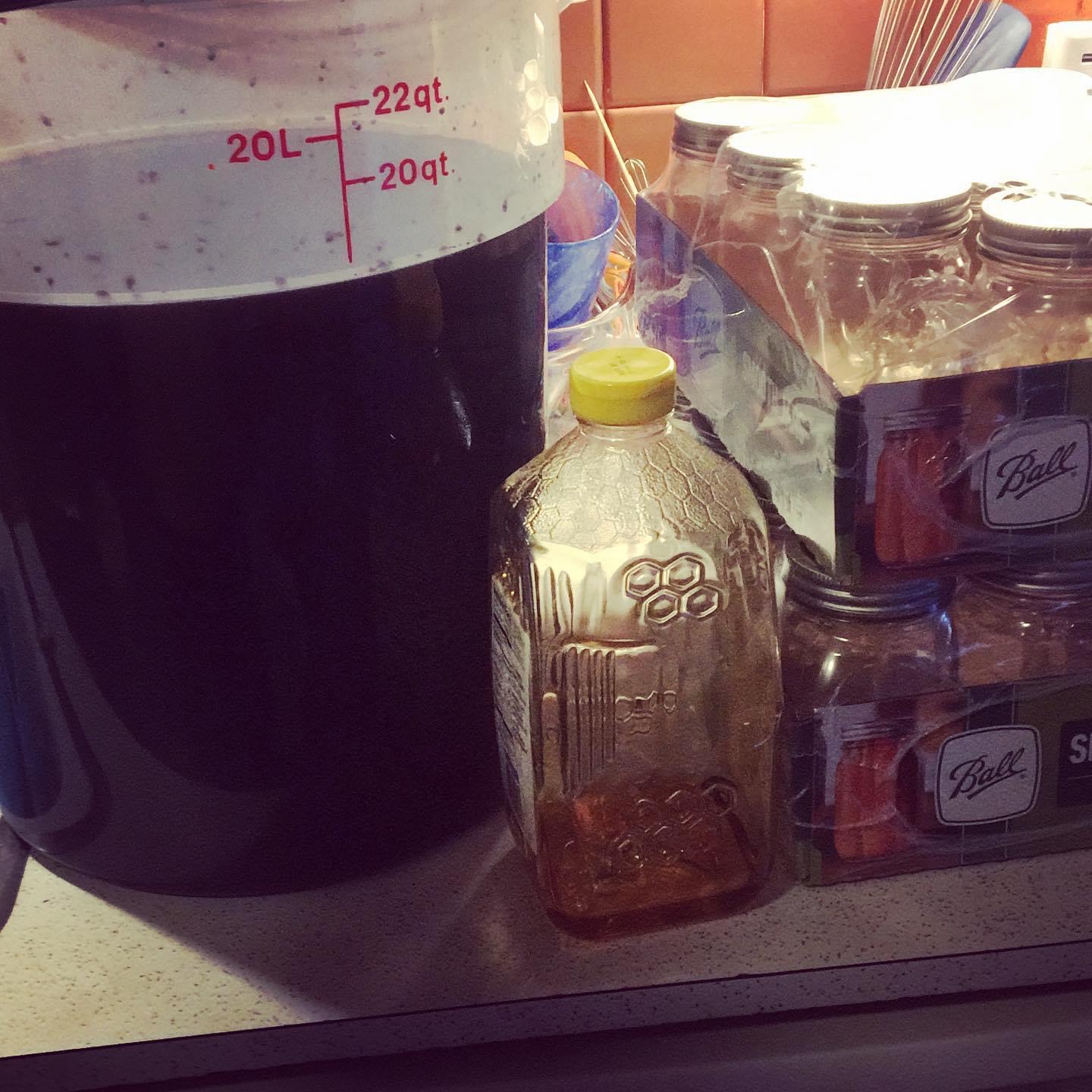 One pound of dried elderberry plus six quarts of water
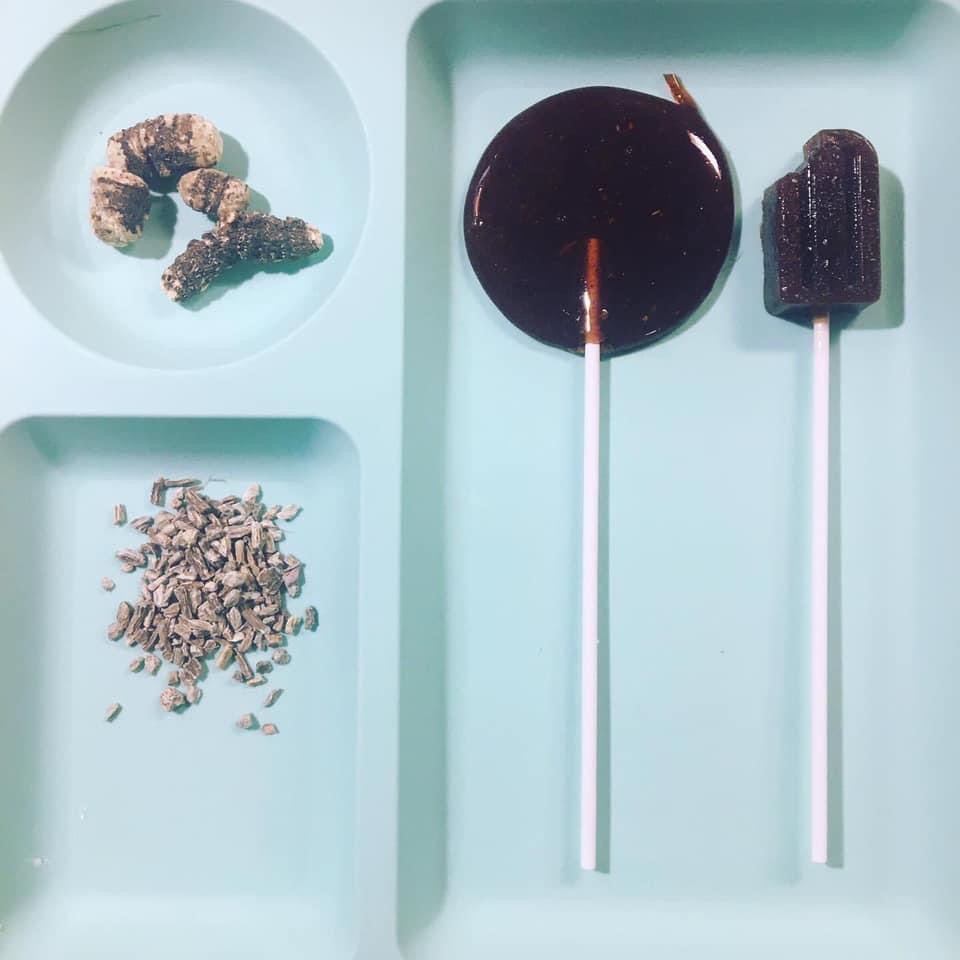 Bear Root
Candy Cough Drops
Making bear root candy cough drops. Not for sale, for COVID and COVID recovering families. 
But! Everyone can make some! 
Here is my recipe I use: I found it with the Google (lol)
2 cups of water (bear root or bitter root tea) Light boil.
3 cups of corn syrup
7.5 cups of sugar
Add all together bring to a boil enough to dissolve the sugar.
Bring to a roiling boil DO NOT stir, you can use a silicon spatula to make it go down on the sides. 
Let it boil like this until it reaches 310 degrees. (Takes awhile, be patient) DO NOT STIR
Take it off the stove, add two TBS of extract (I use peppermint) mix
Pour onto sheets (like peanut brittle then break up) or molds, dust with powdered sugar to keep from being too sticky.
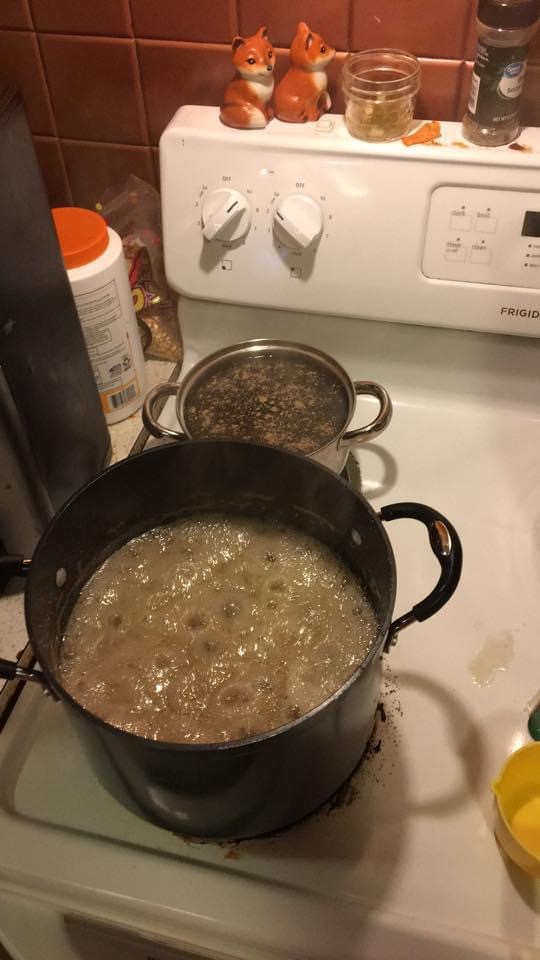 Bear Root Candy Cough Drops
Cedar as gift
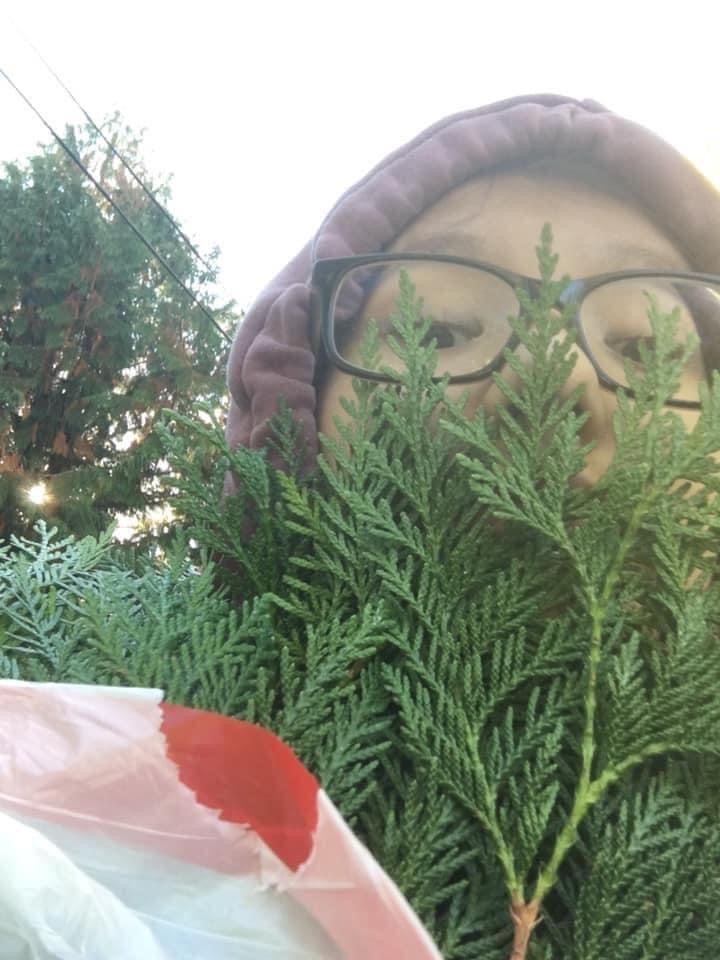 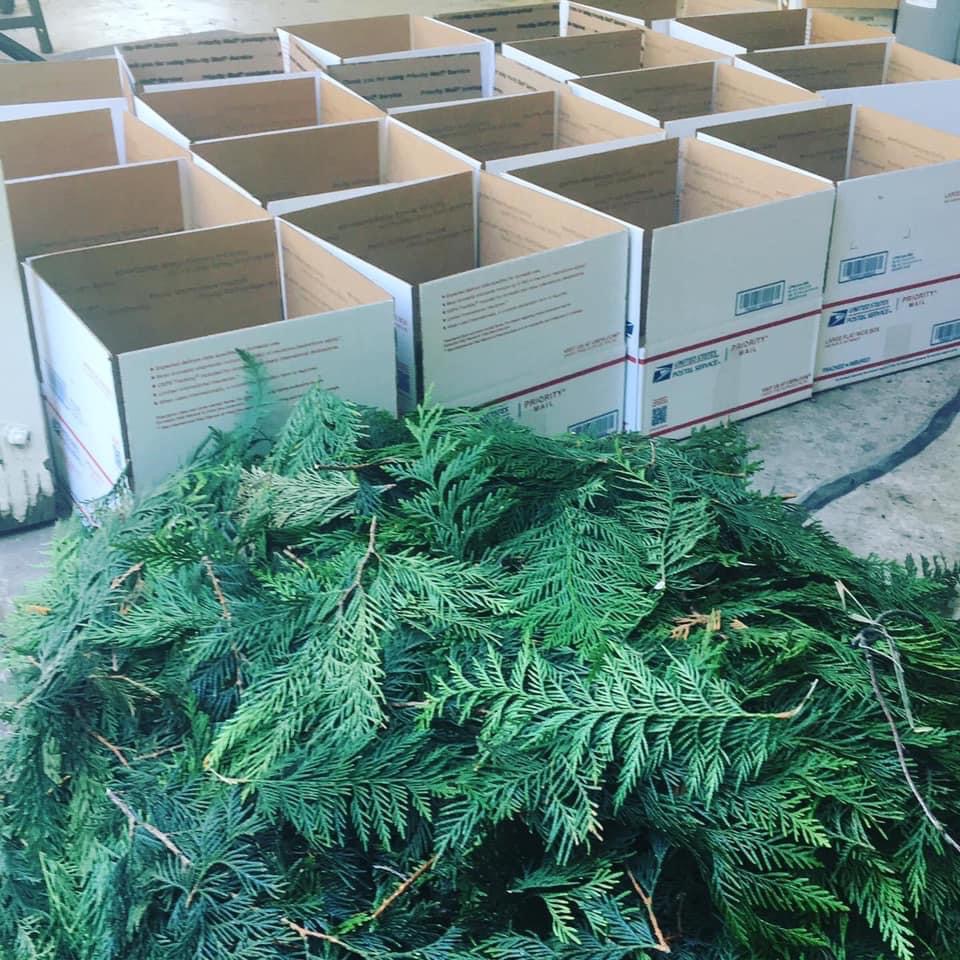 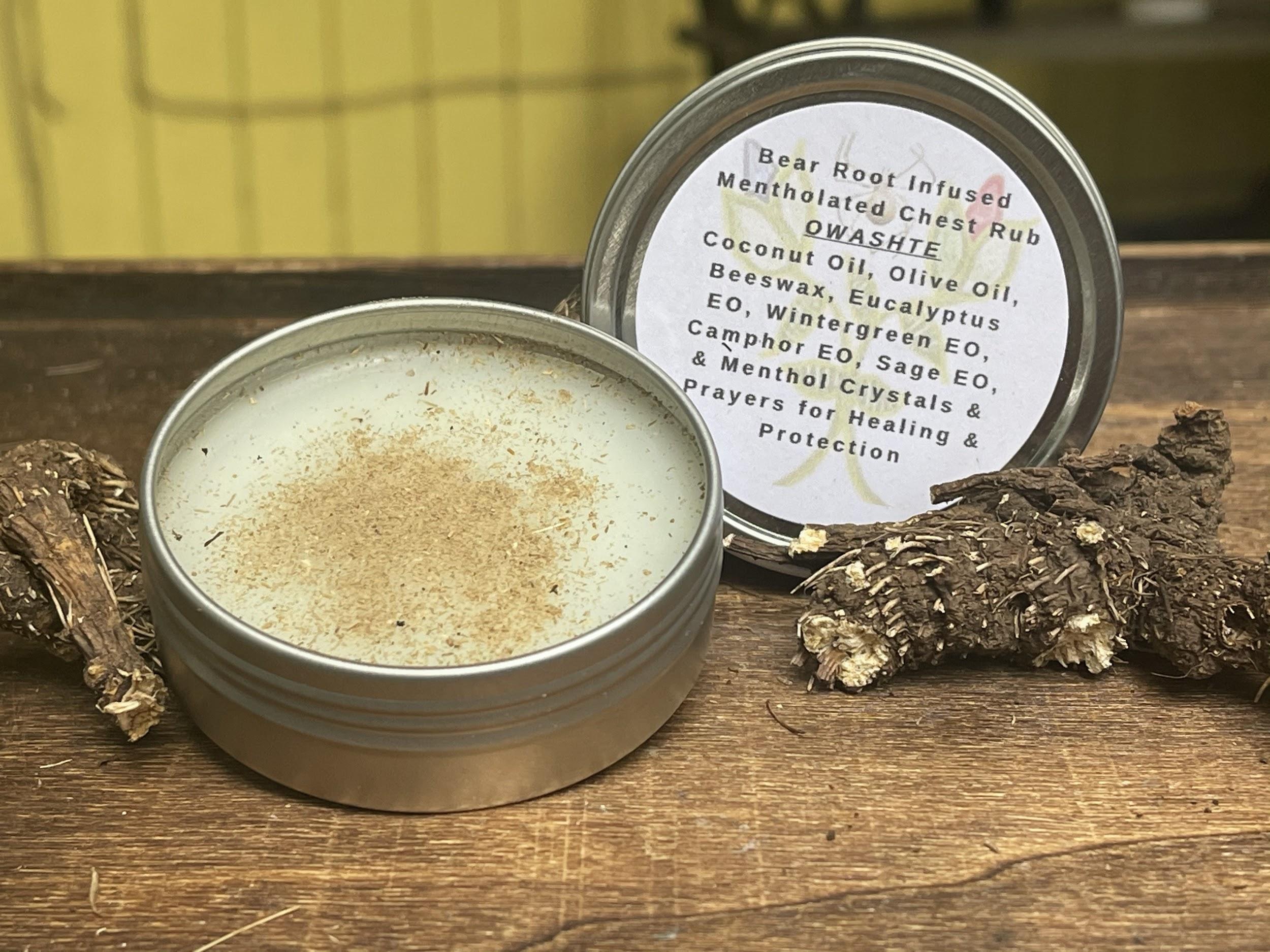 Mentholated Bear Root/Bitter Root Chest Rub
Mentholted Chest Rub Recipe
2 cps organic coconut oil
2 cps organic olive oil
1 cp beeswax
4-8 tbsps essential oils 
8 tbsps menthol crystals 
Melt oil and beeswax, remove from heat, add essential oils and menthol crystals, mix well, pour into containers.
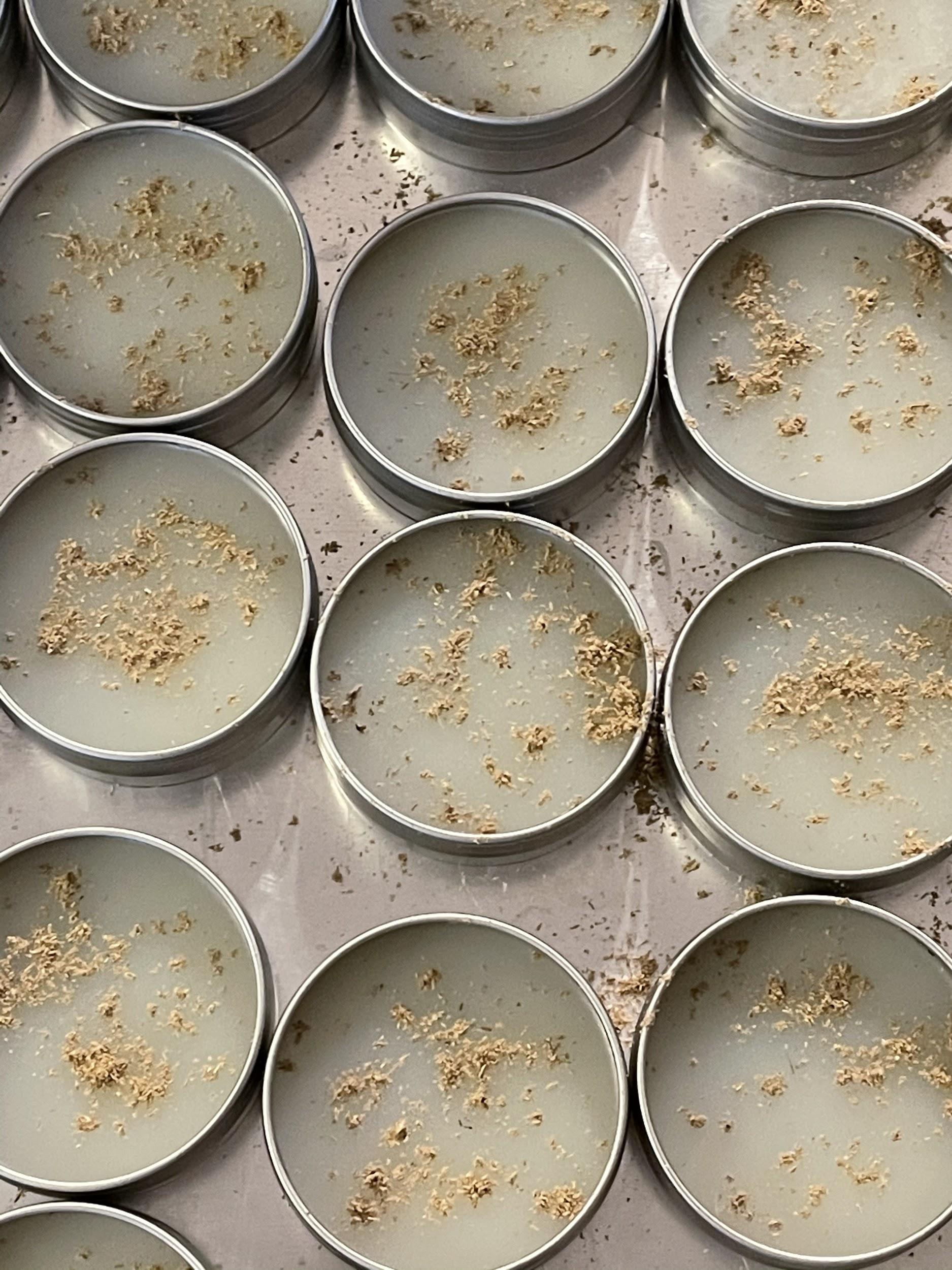